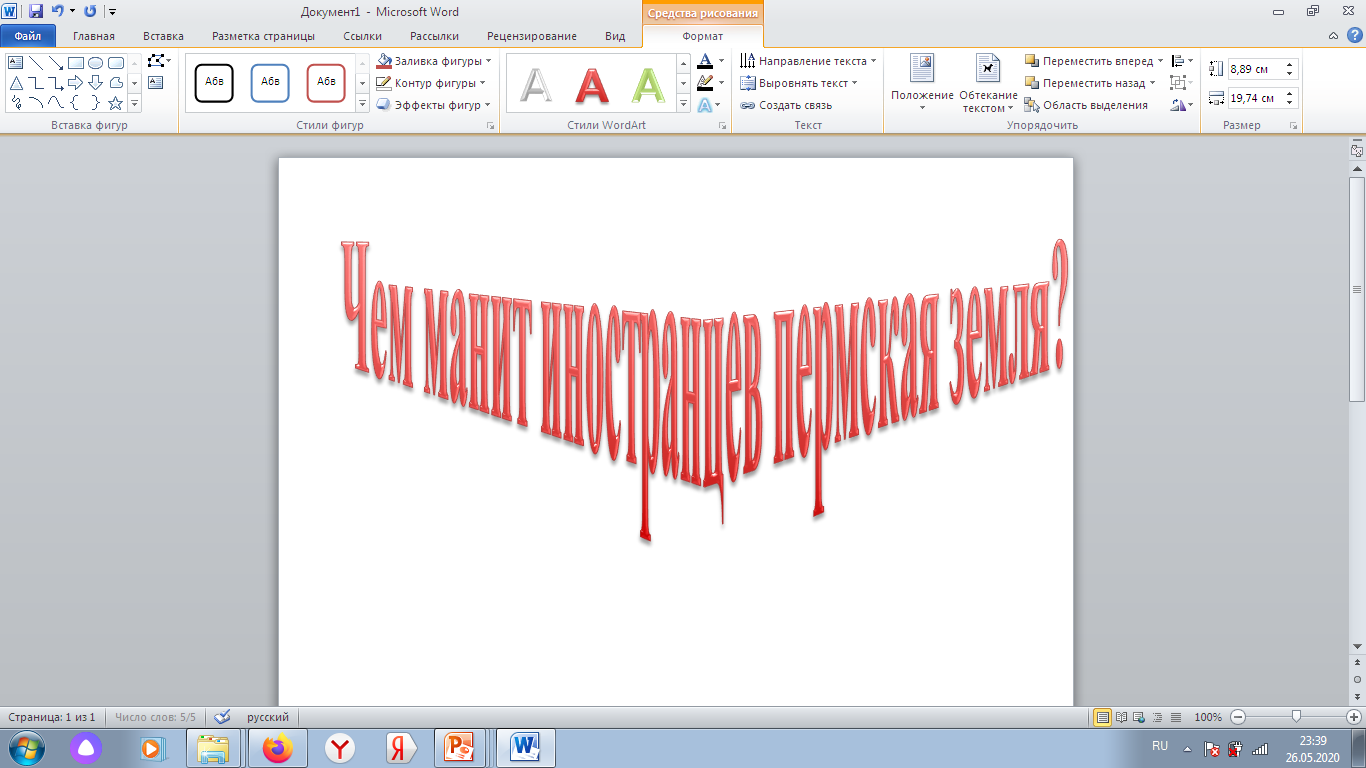 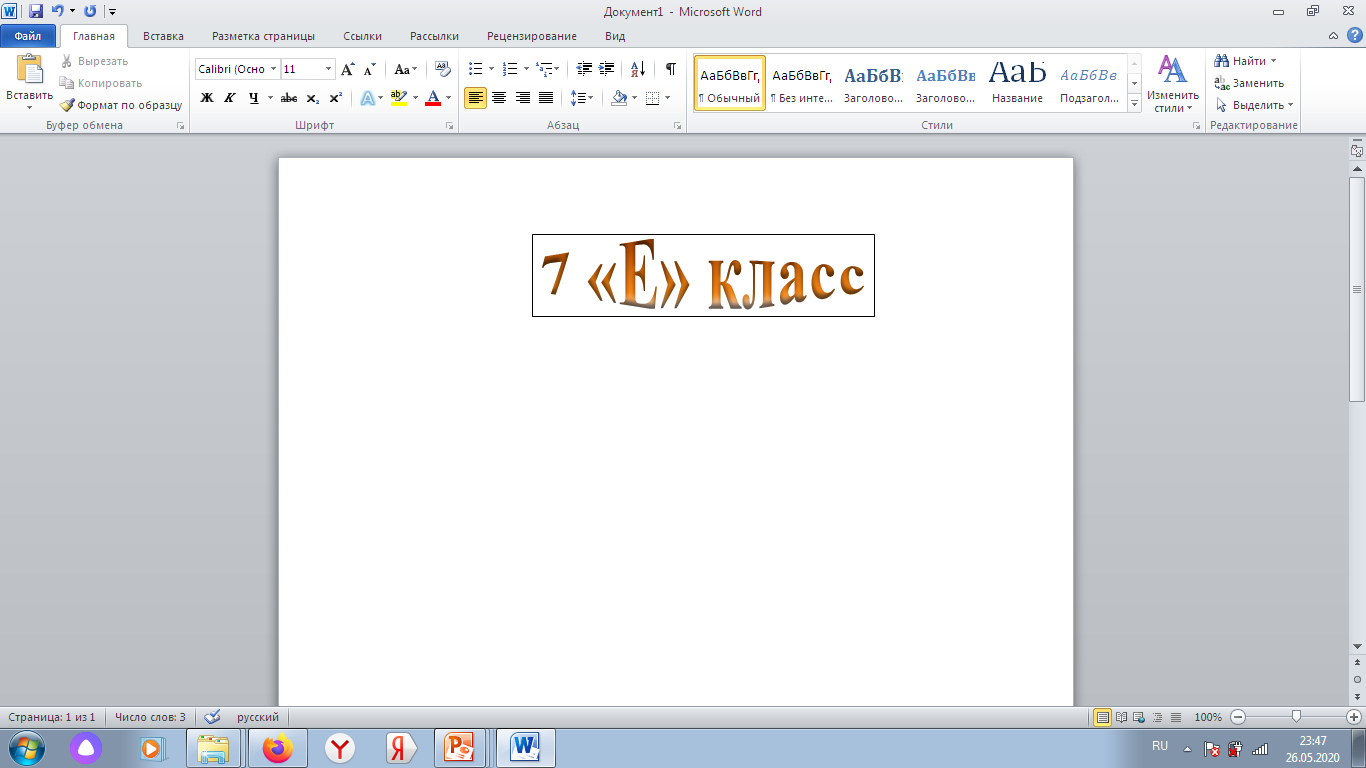 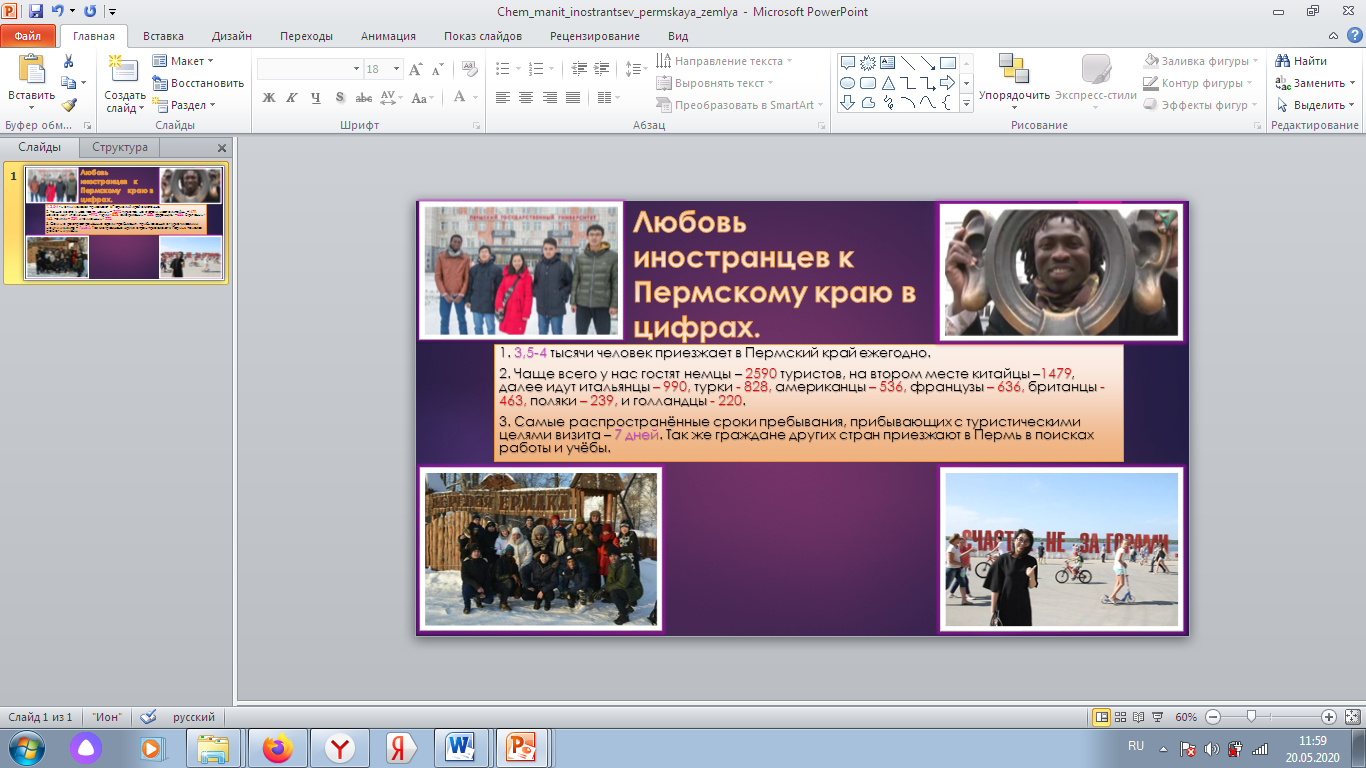 Чаще всего, отправляясь в путешествие по краю, иностранцы посещают Кунгур, Соликамск, Добрянский и Краснокамский районы, Чусовской район
Британцам ,являющимися поклонниками спелеотуризма, нравится посещать город Кунгур, где находится Кунгурская ледяная пещера
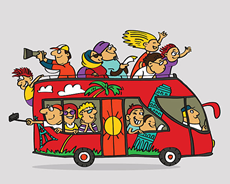 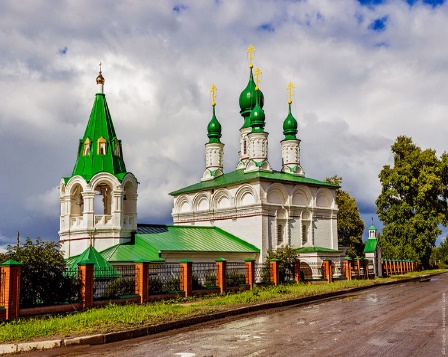 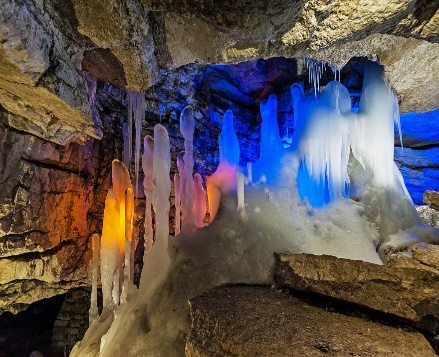 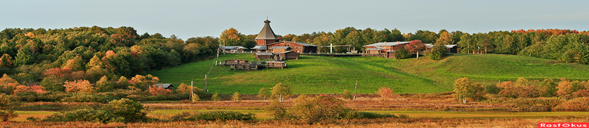 Привлекательные направления Пермского края для иностранцев
У туристов из Австрии наибольшую популярность получили горнолыжные центры, такие как Губаха, который находится в городе Губаха,Такман и Огонёк, они находятся в городе Чусовой
Японские туристы являются поклонниками спелеодайвинга привлекает Ординская пещера, сама длинная из подводных в мире, которая находятся в селе Орде
Нередко зарубежные туристы отправляются в Хохловку и Чайковский, но туда больше по событийным поводам.
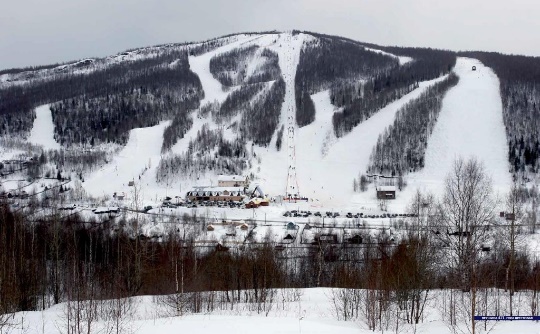 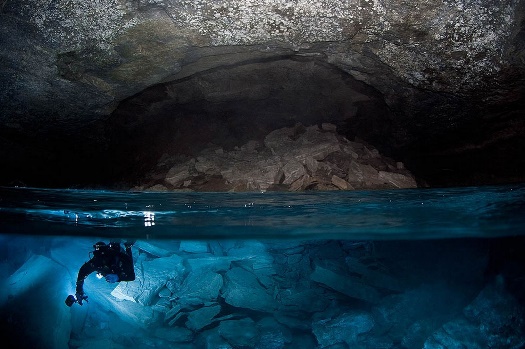 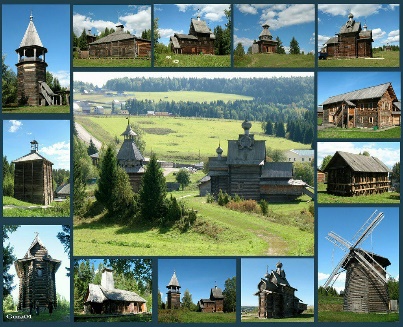 «Каждая русская женщина, особенно русская бабушка, хочет накормить тебя. Если кто-то пригласит тебя в гости, знай, что там будет много вкусной еды. И это прекрасно!»
«Несмотря на то, что внешне пермские жители могут показаться хмурыми, большинство из них  очень добрые и хотят, чтобы тебе было удобно с ними.»
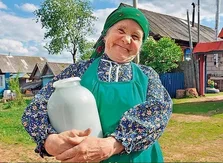 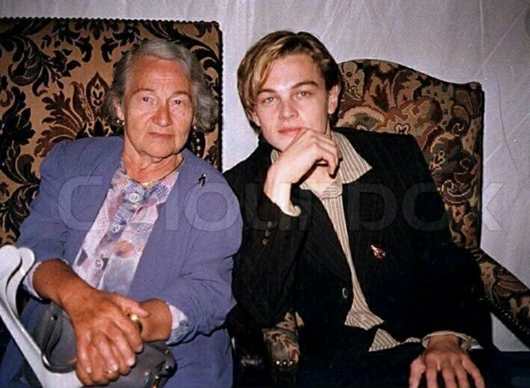 Известный американский актер и продюсер-Леонардо Ди Каприо по-настоящему испытал на себе любовь и заботу Пермской бабушки. По некоторым данным его бабушка – Смирнова Елена Степановна из г.Перми.
Пермские традиции глазами иностранцев
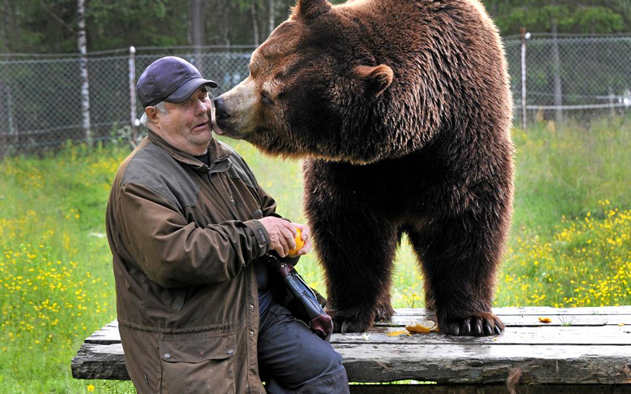 Бытует мнение, что медведи в Перми ходят прямо по улицам города. Большинство  иностранцев интересовались, где они смогут увидеть живых медведей и сфотографироваться с ними.
Путеводитель по достопримечательностям Перми от иностранных туристов.
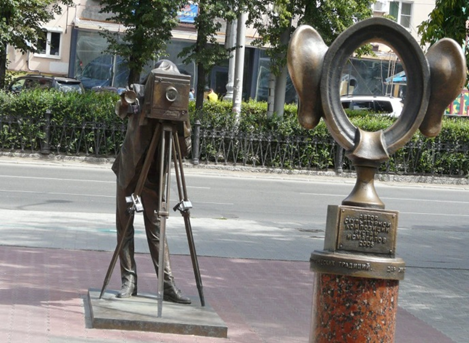 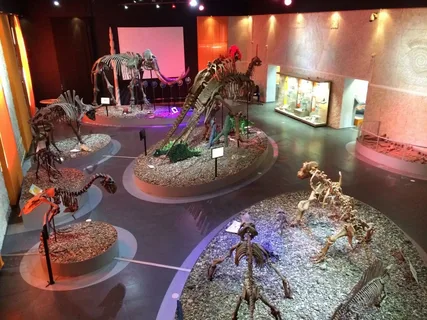 Музей пермских древностей
В этом музее можно видеть скелет мамонта, и нескольких других доисторических животных. Например, что-то похожее на собаку с тремя глазами! Ещё там есть макет мамонтенка, он почти как настоящий, и его можно гладить.
Пермяк солёные уши. Скульптура состоит из фигуры фотографа и круглой рамки с ушами, в которую фотографирующиеся могут поместить своё лицо
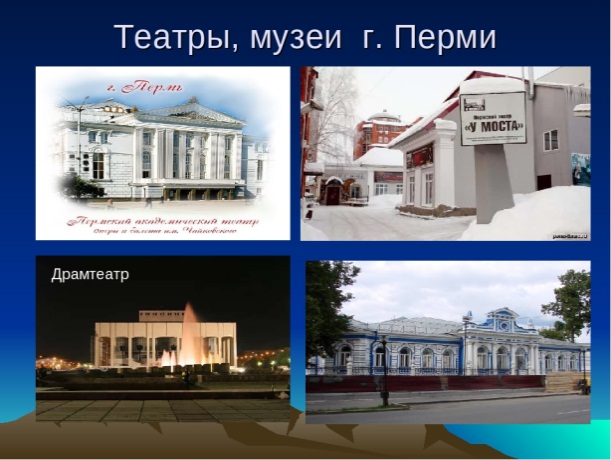 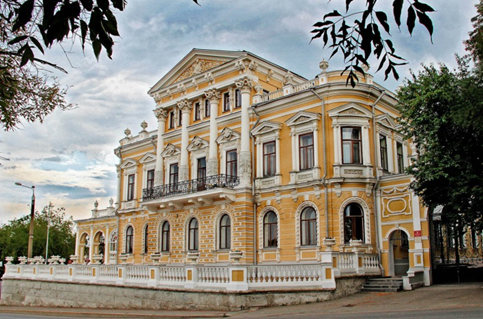 Дом Мешкова — особняк в историческом центре Перми,. Название получил по имени одного из владельцев здания предпринимателя и мецената Николая Васильевича Мешкова.
Пермяки гордятся своим театром оперы и балета. На самом деле это место, которое вам необходимо посетить. Там ставят очень интересные оперы, а пермский балет третий из самых крупных балетов в России.Среди драматических сцен выделяется Театр у Моста. Фанаты классической музыки найдут что-то интересное для себя в филармонии.
Этот музей находится в центре города, на длинной улице Комсомольский Проспект или, как жители города называют её – «Компрос». Выставка, представленная в галерее, интересна, особенно нам понравилось на верхнем этаже, где находится коллекция деревянных скульптур 17-19 века.
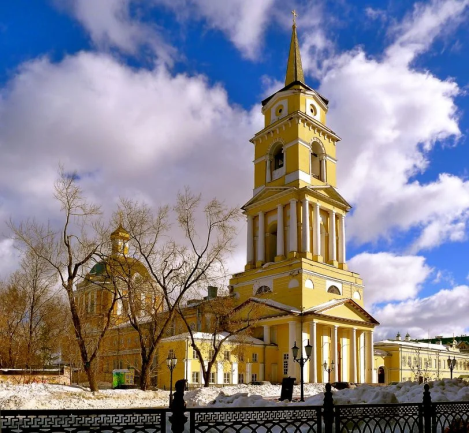 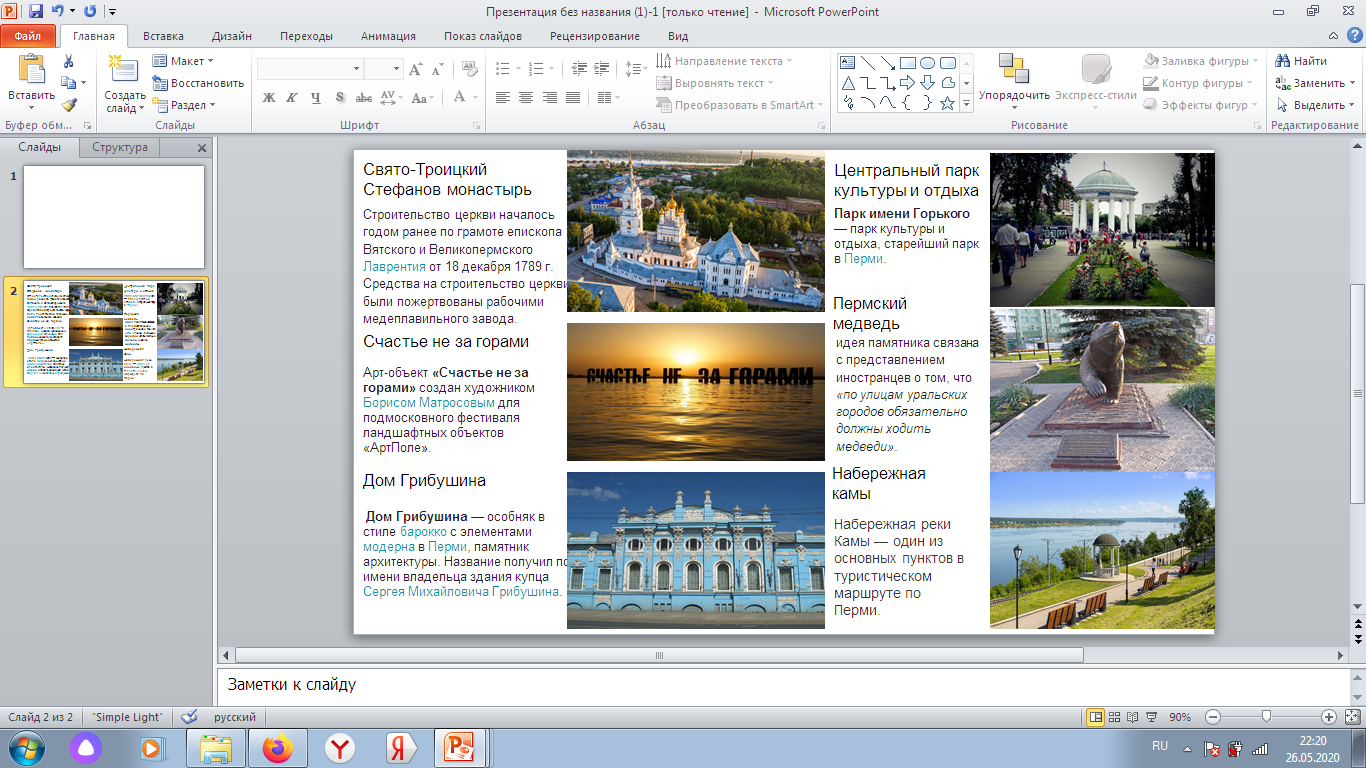 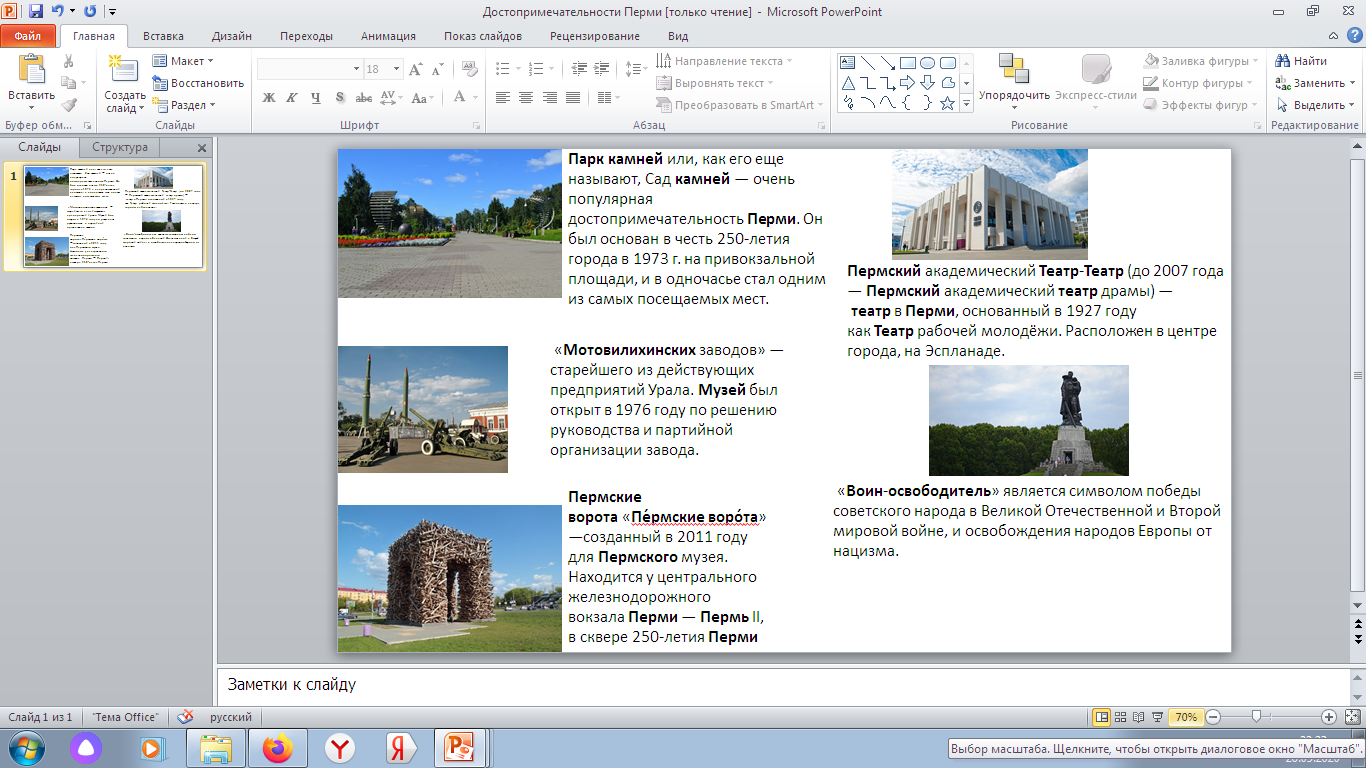 Достопримечательности Перми на карте города
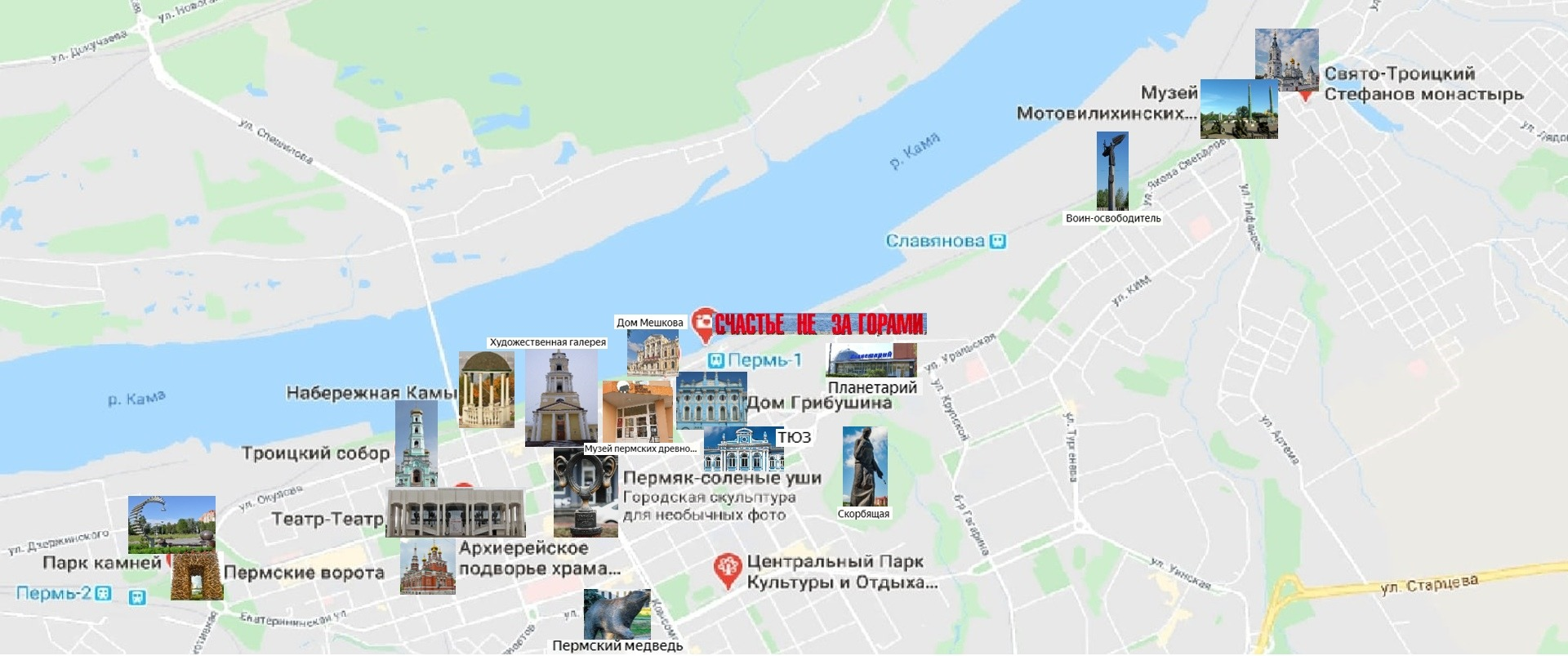 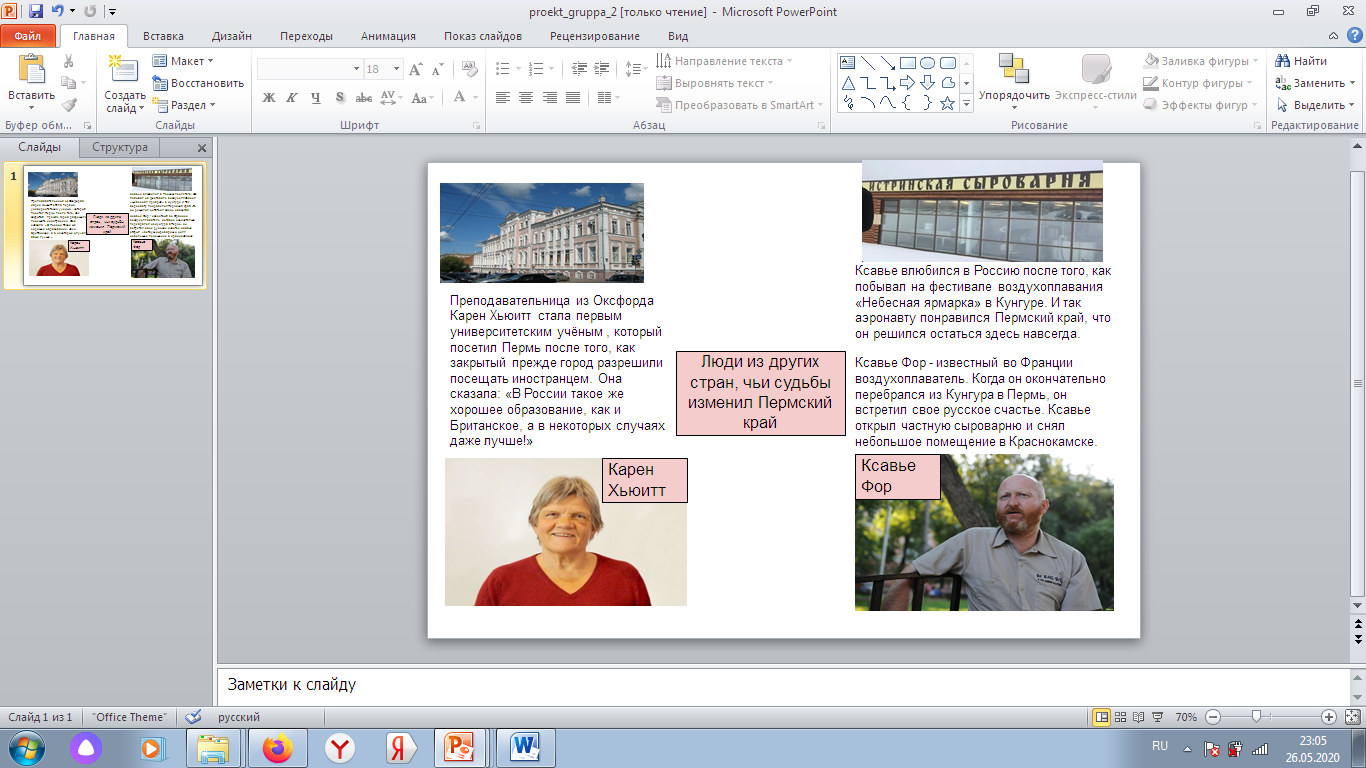 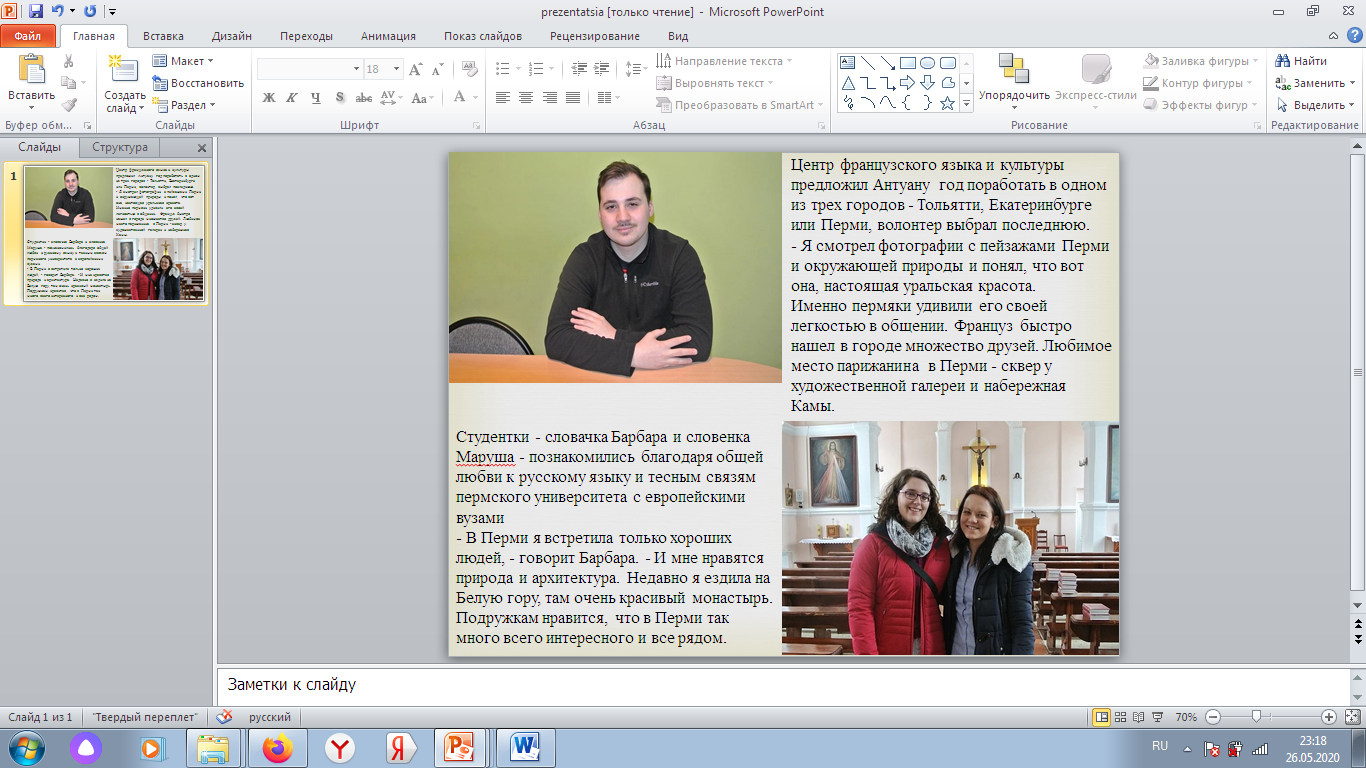 Над проектом работали:
Классный руководитель: Симченко В.А.